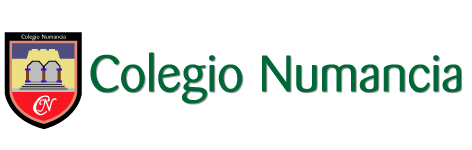 2° básico
Profesora: Agustina Jelves
Trabajamos la pintura
Martes 13 de abril 2021
RUTA DEL APRENDIZAJE
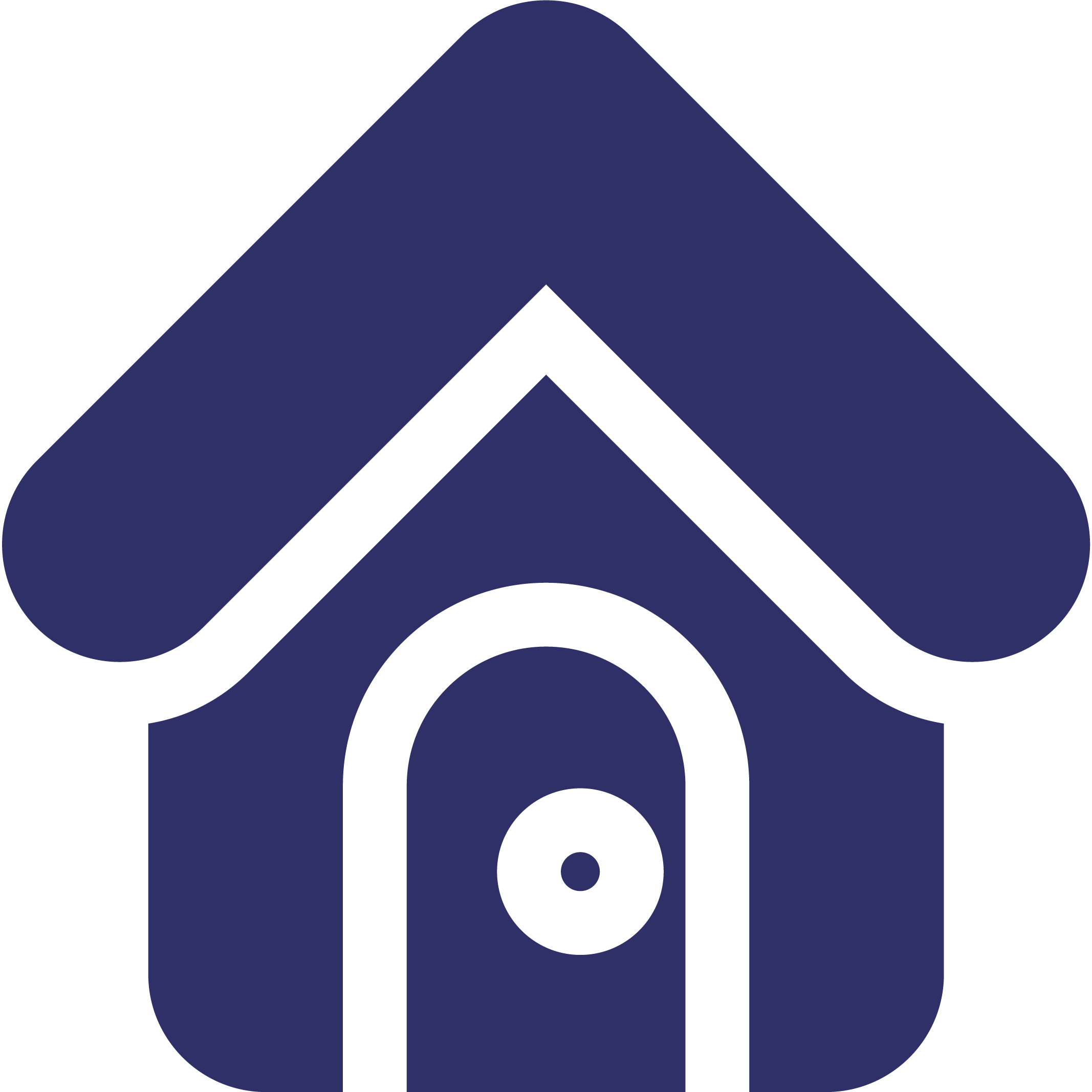 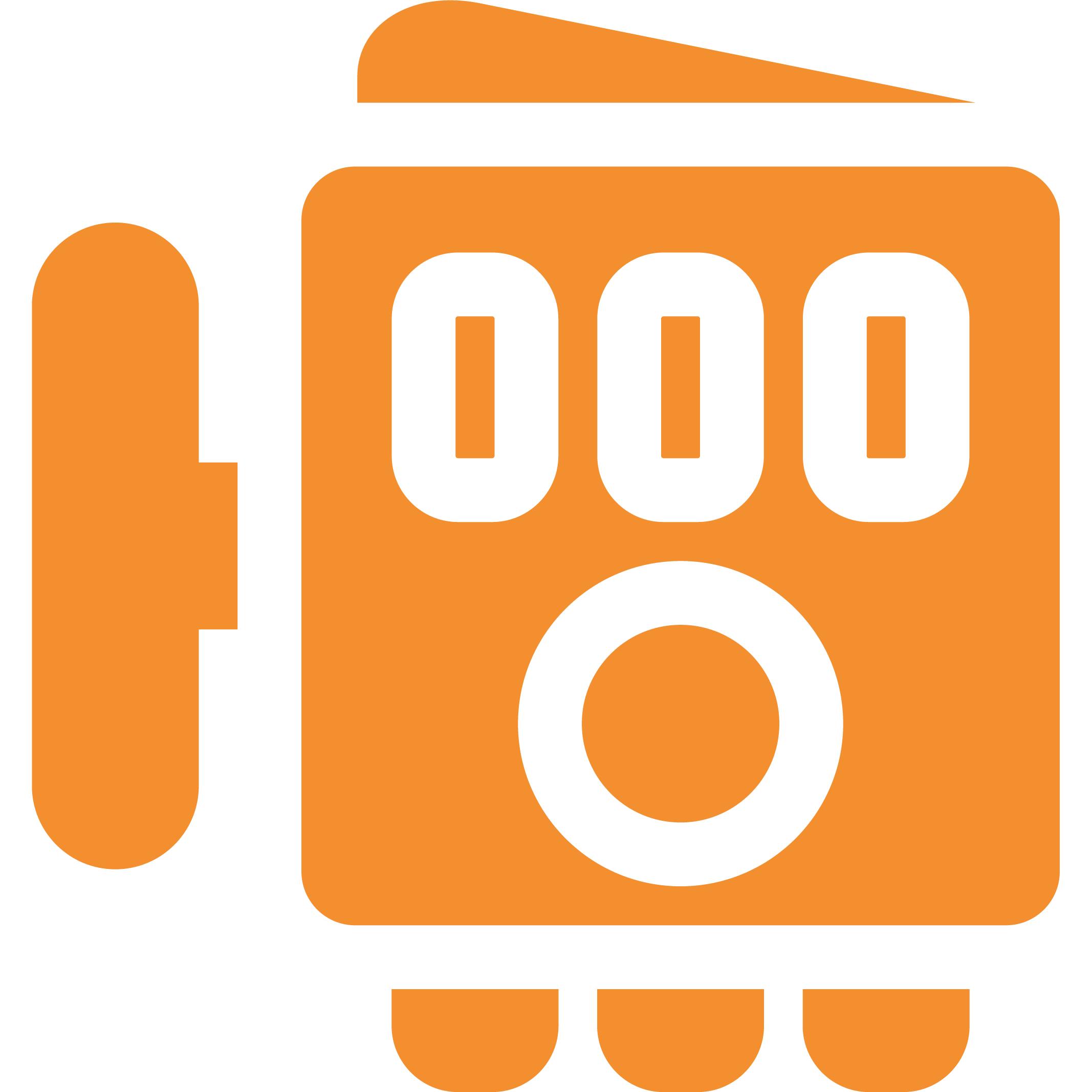 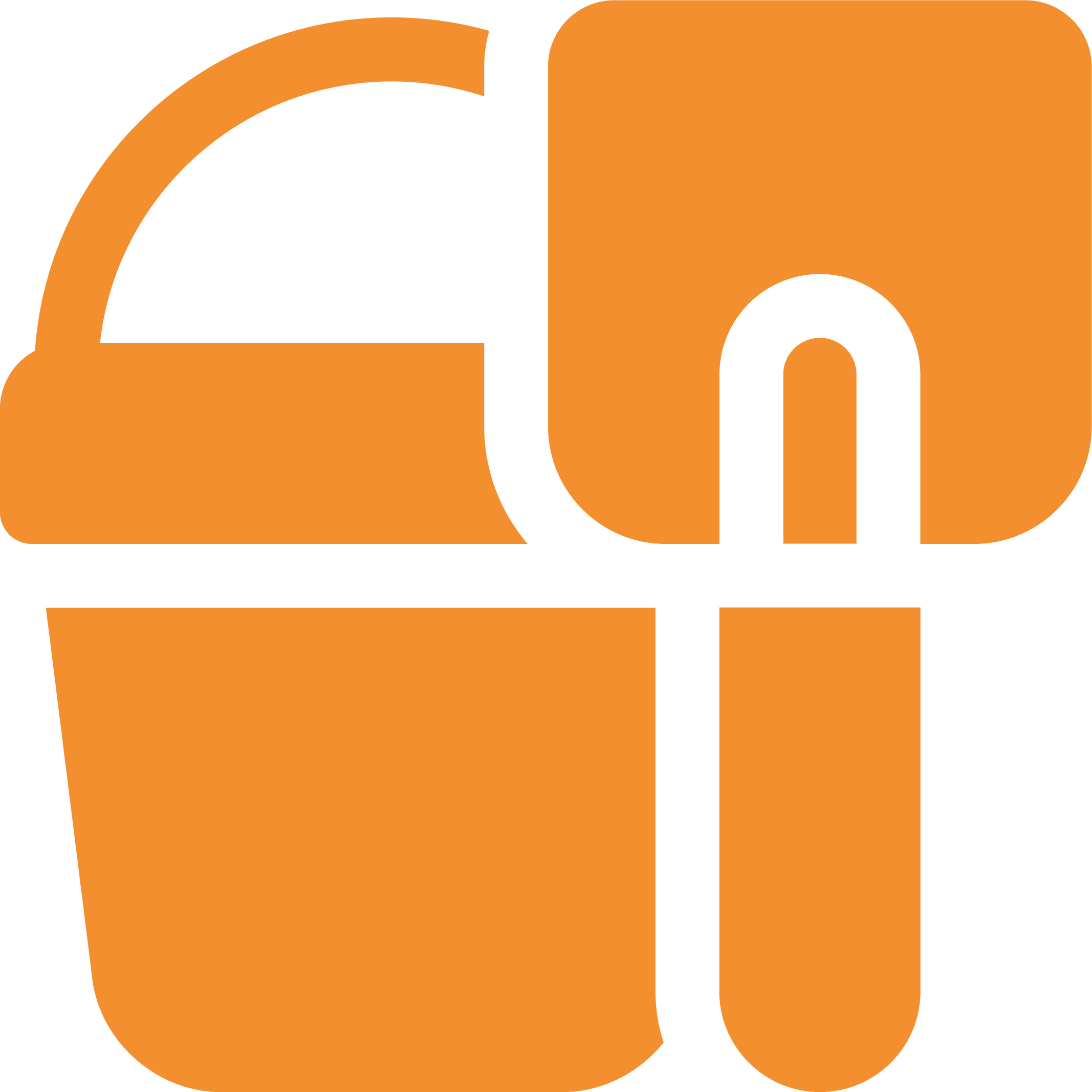 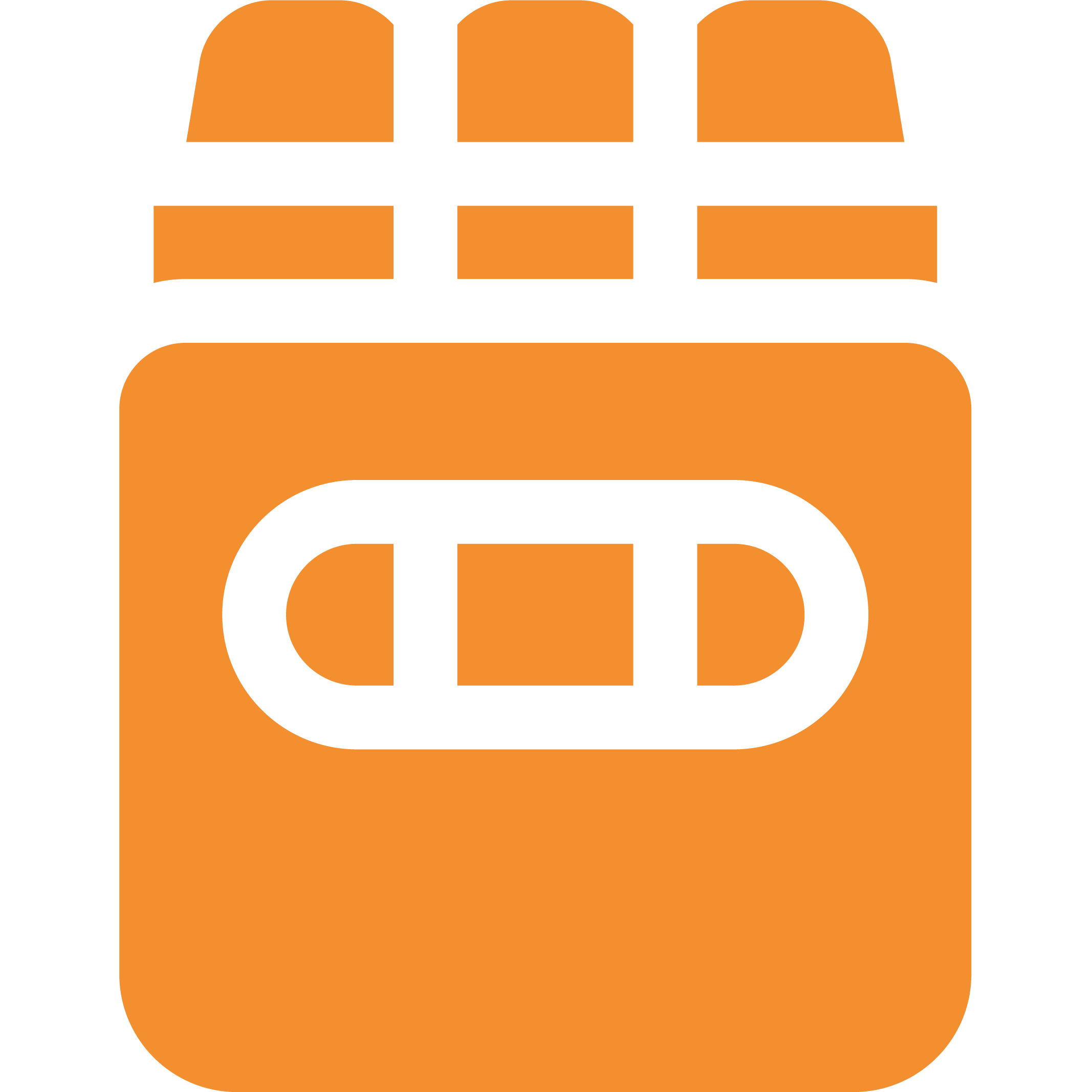 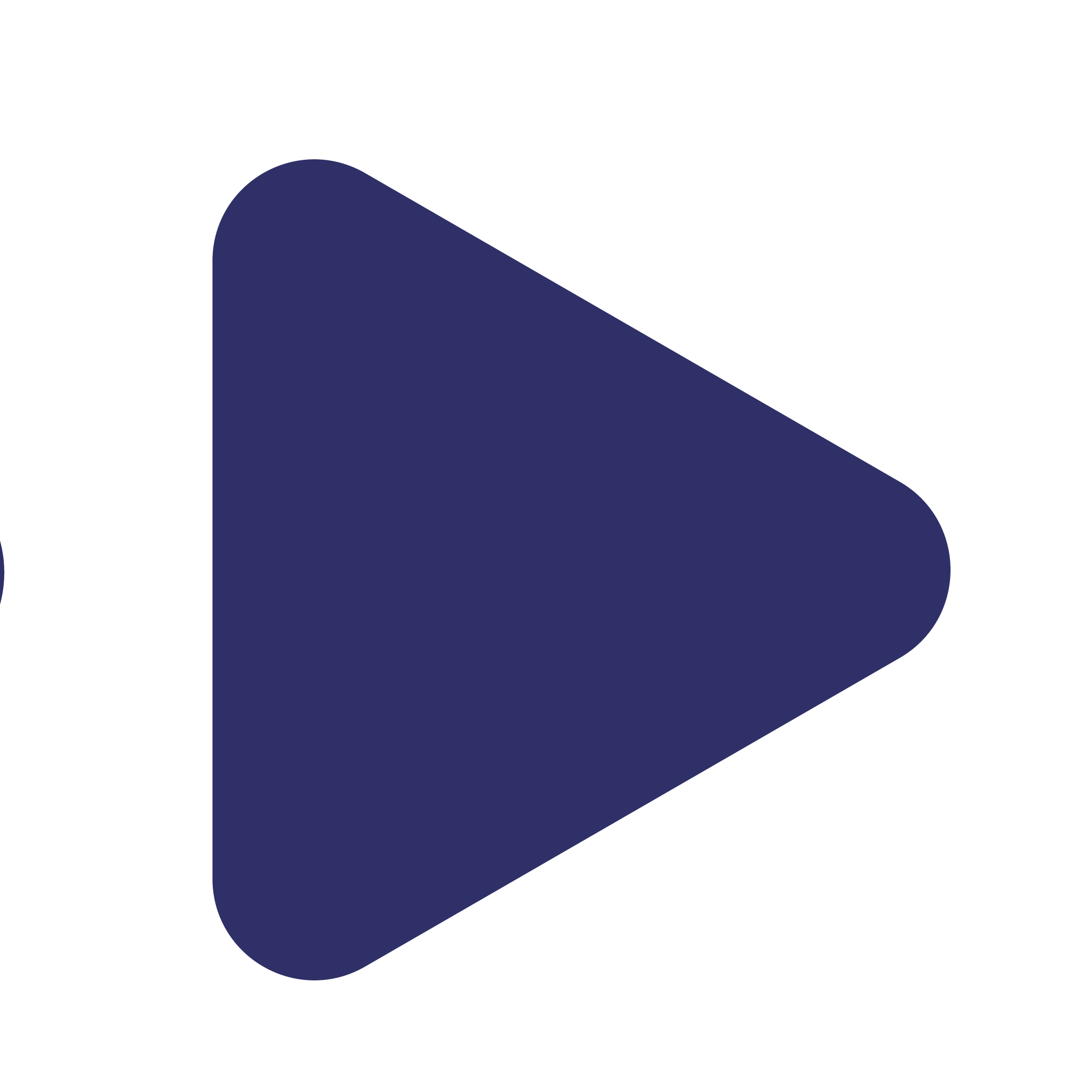 MON
nuestras normas
cantamos para activarnos
objetivo
TUE
WED
THU
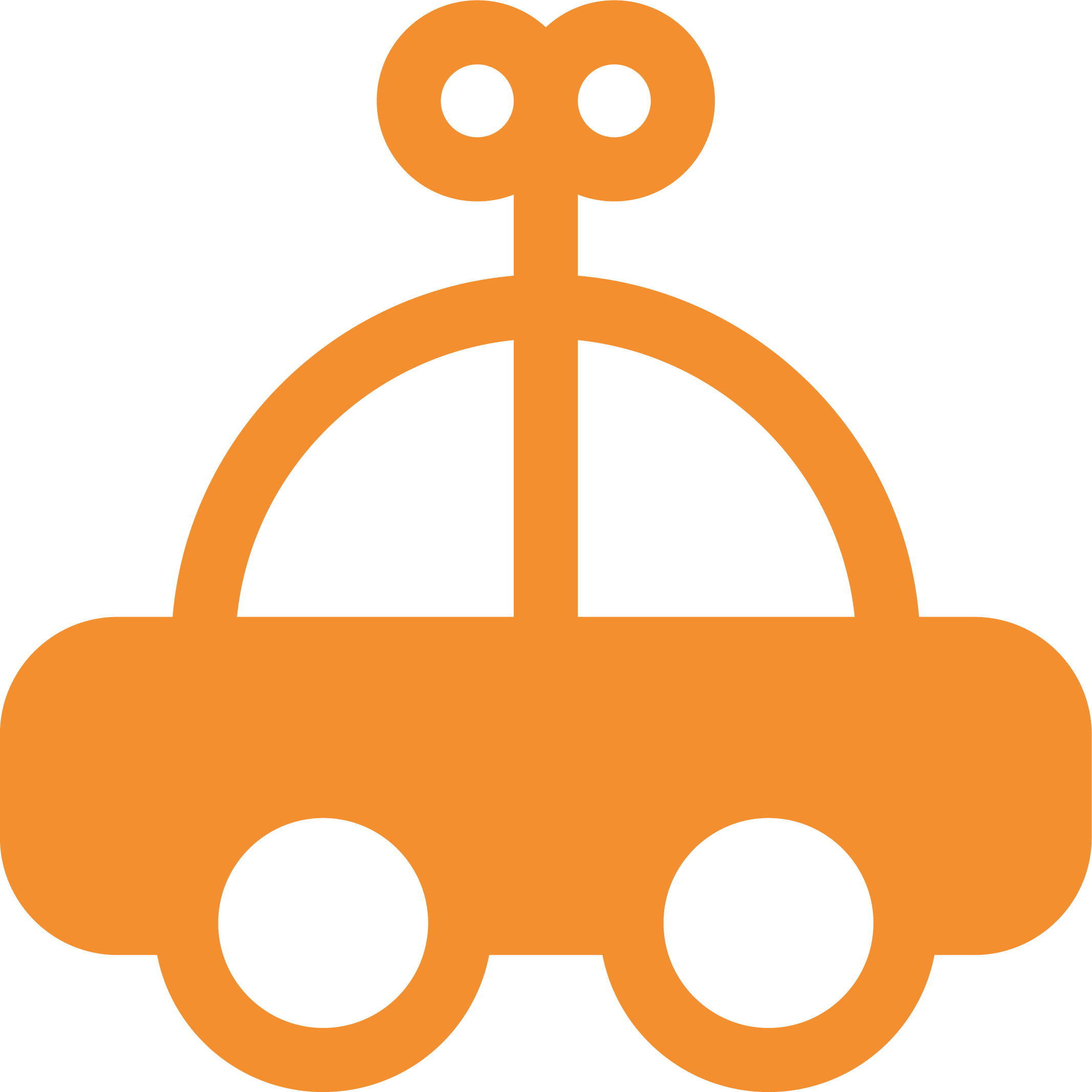 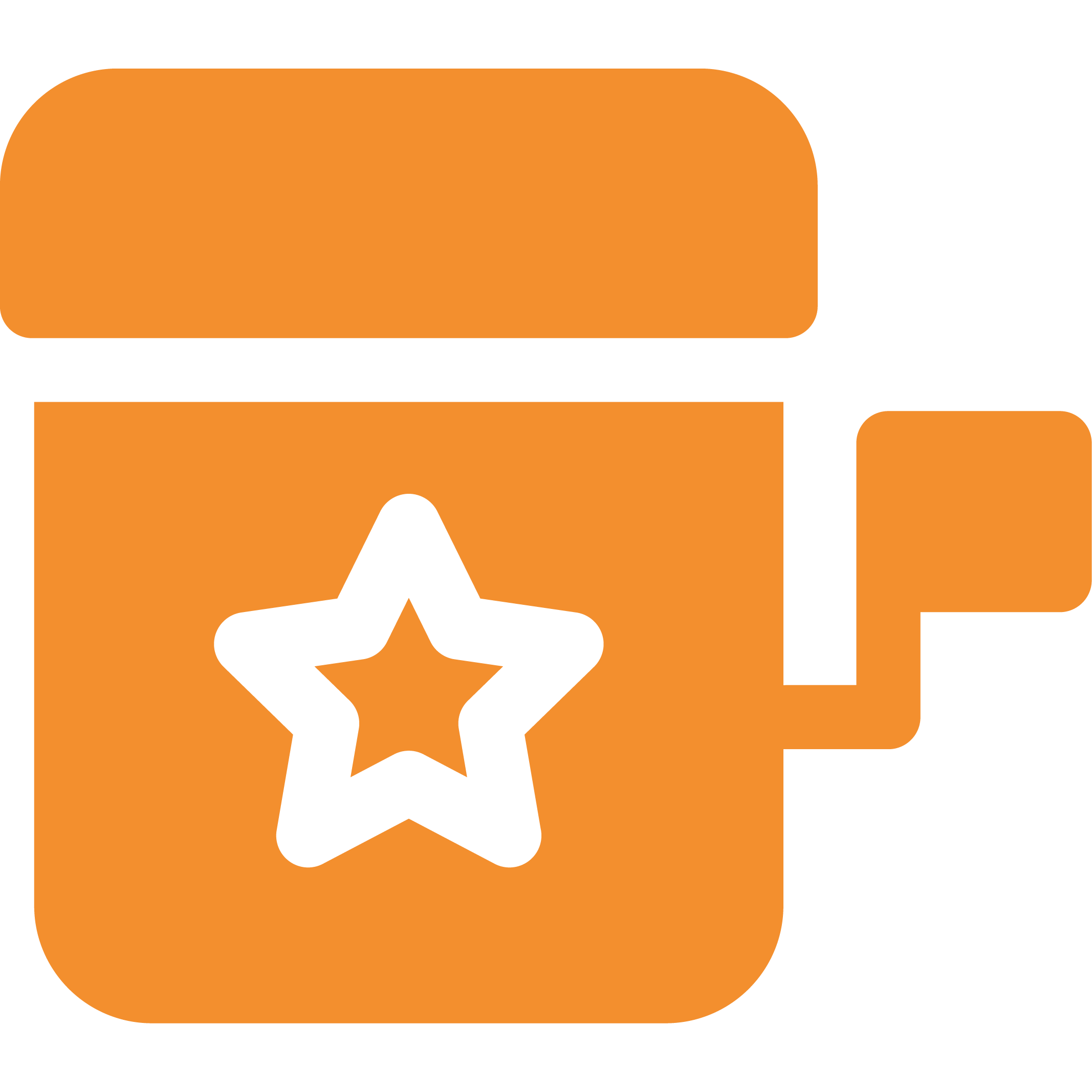 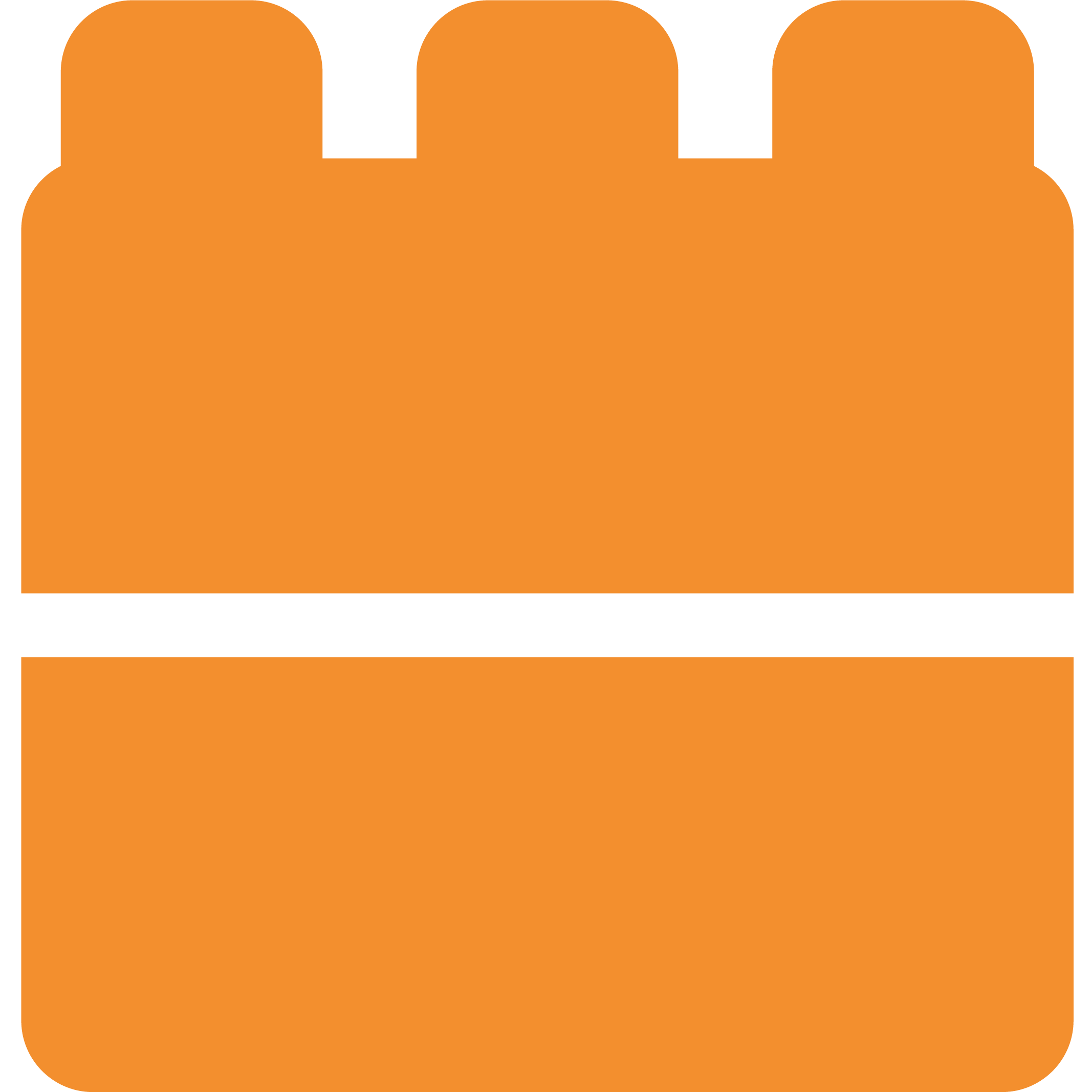 FRI
Organizamos el trabajo
creamos
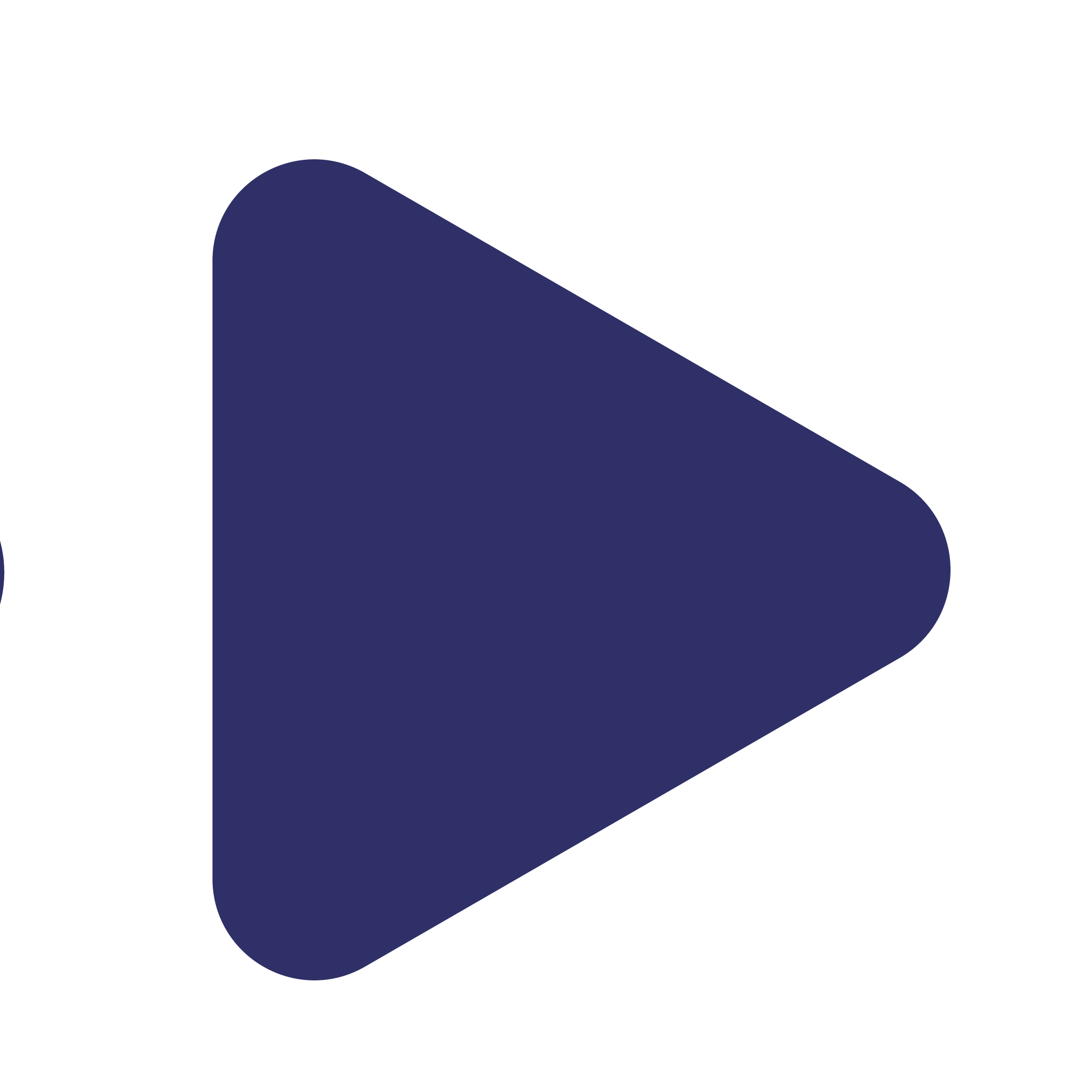 Compartimos nuestras creaciones
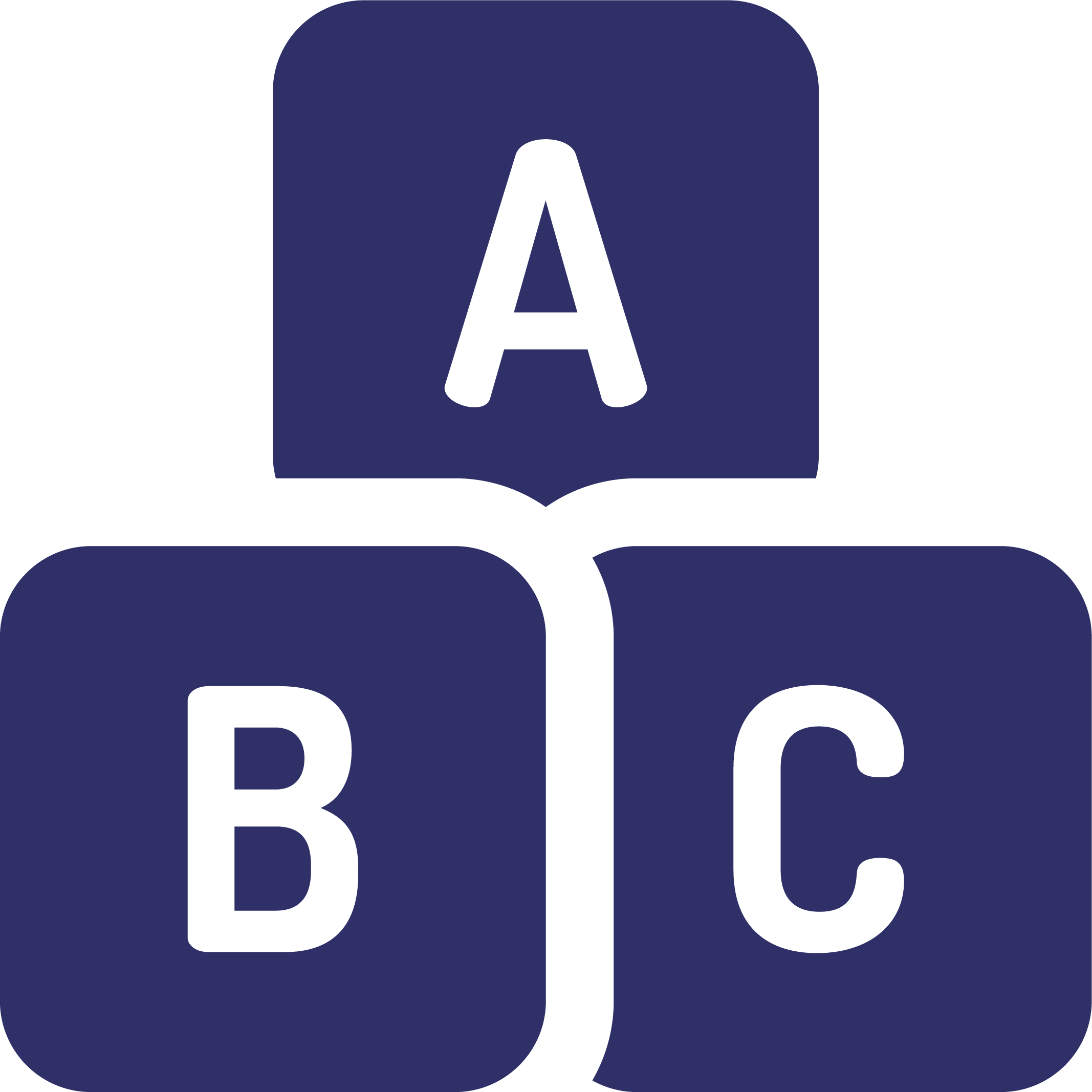 Recordemos nuestras normas
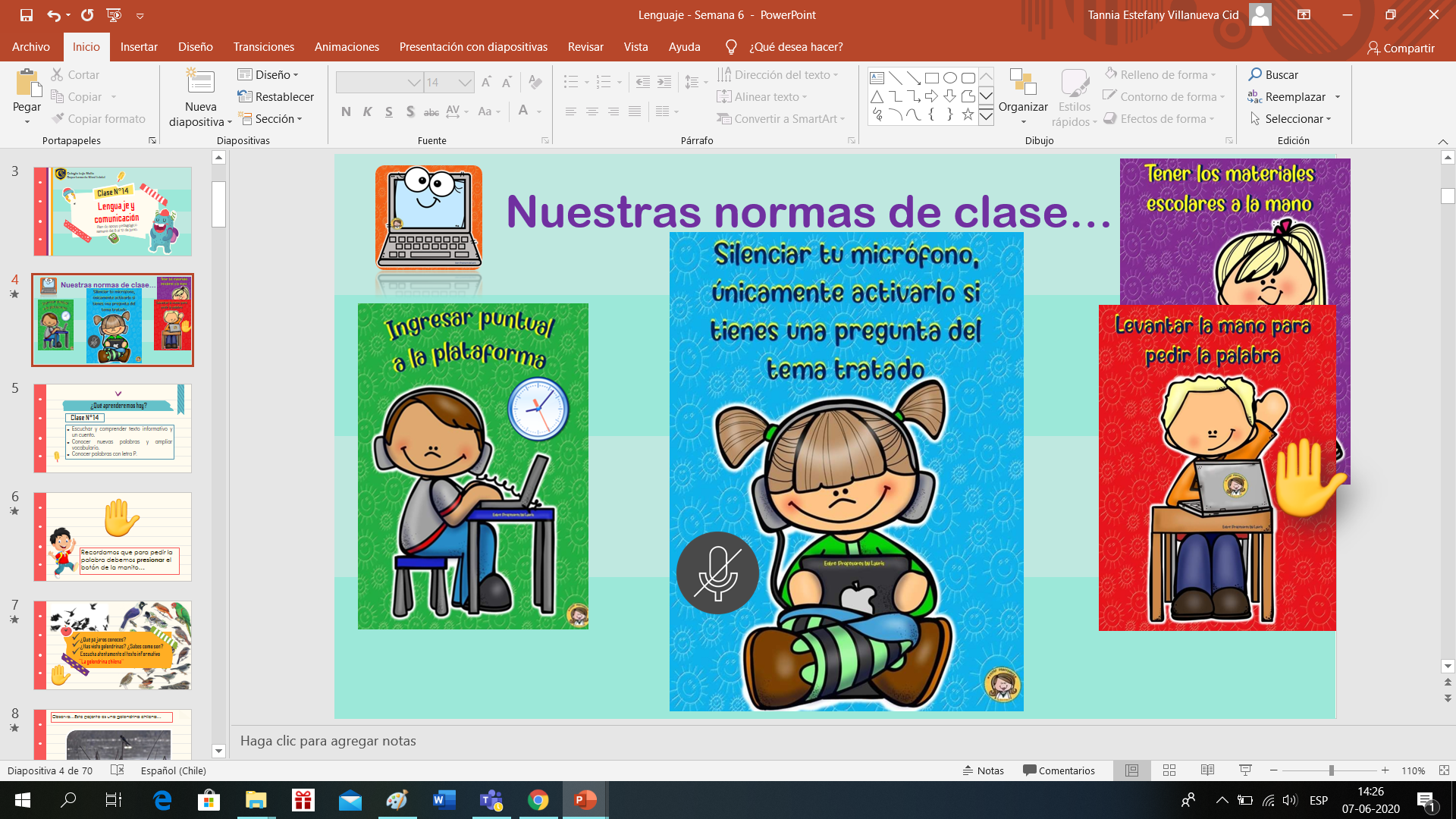 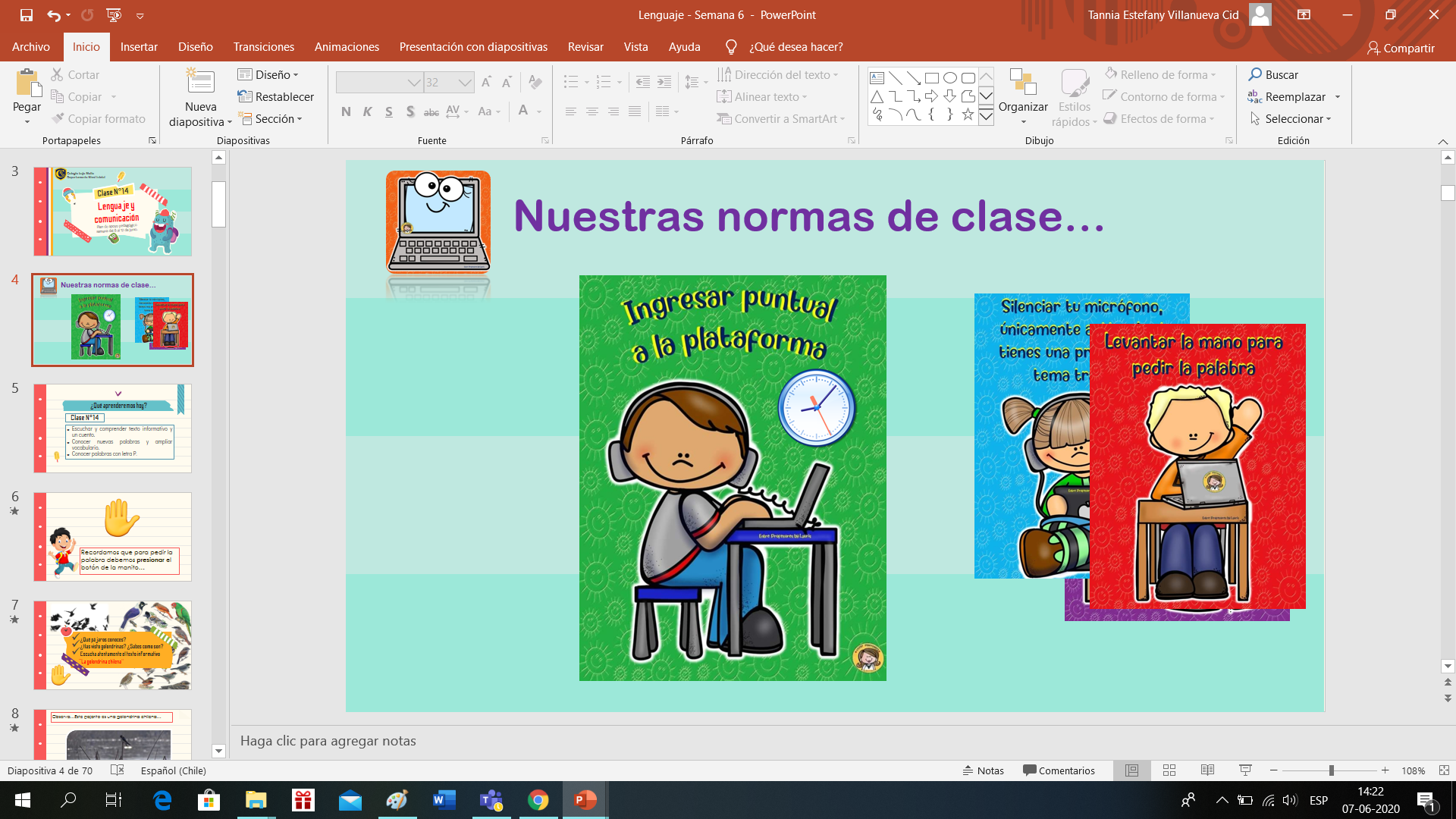 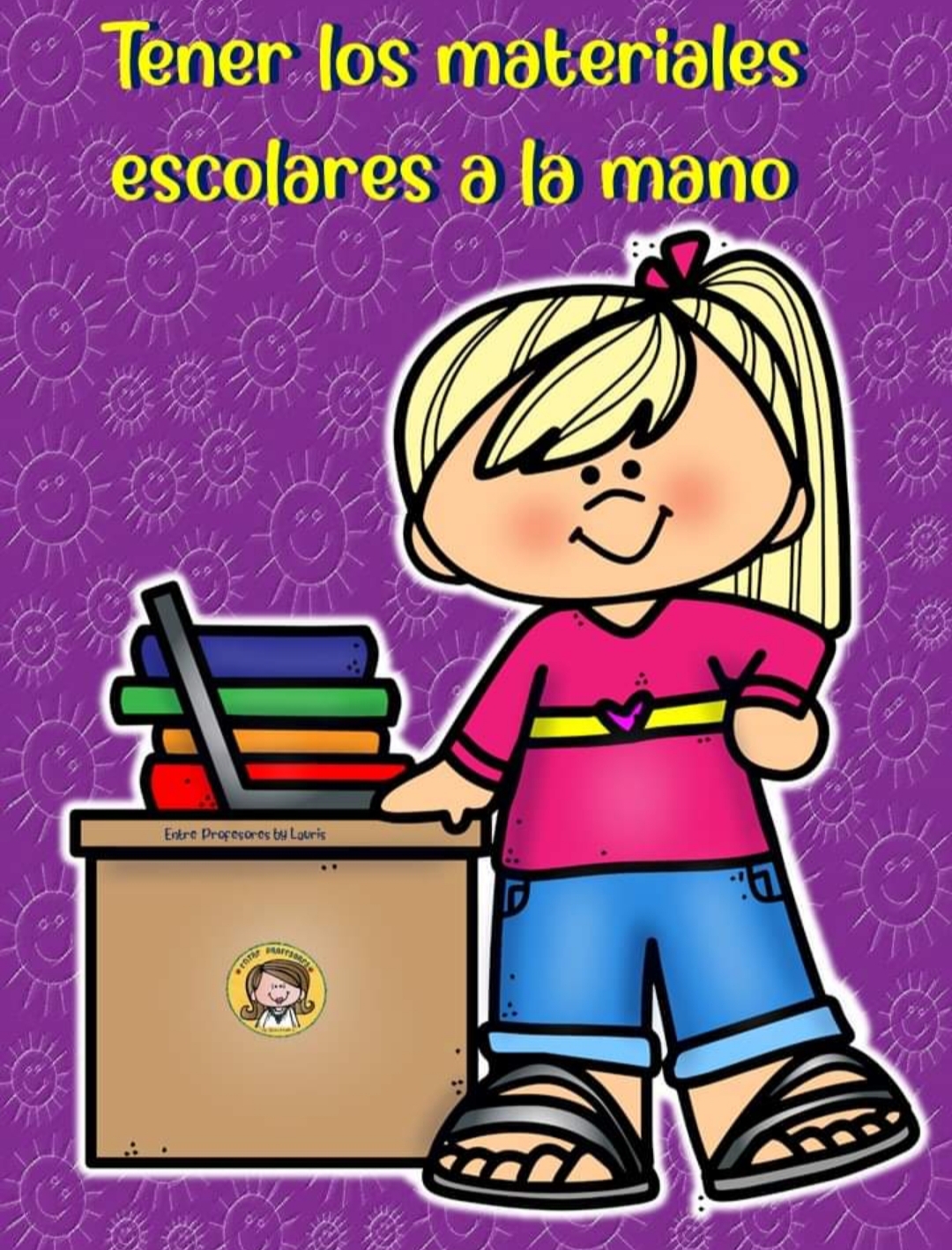 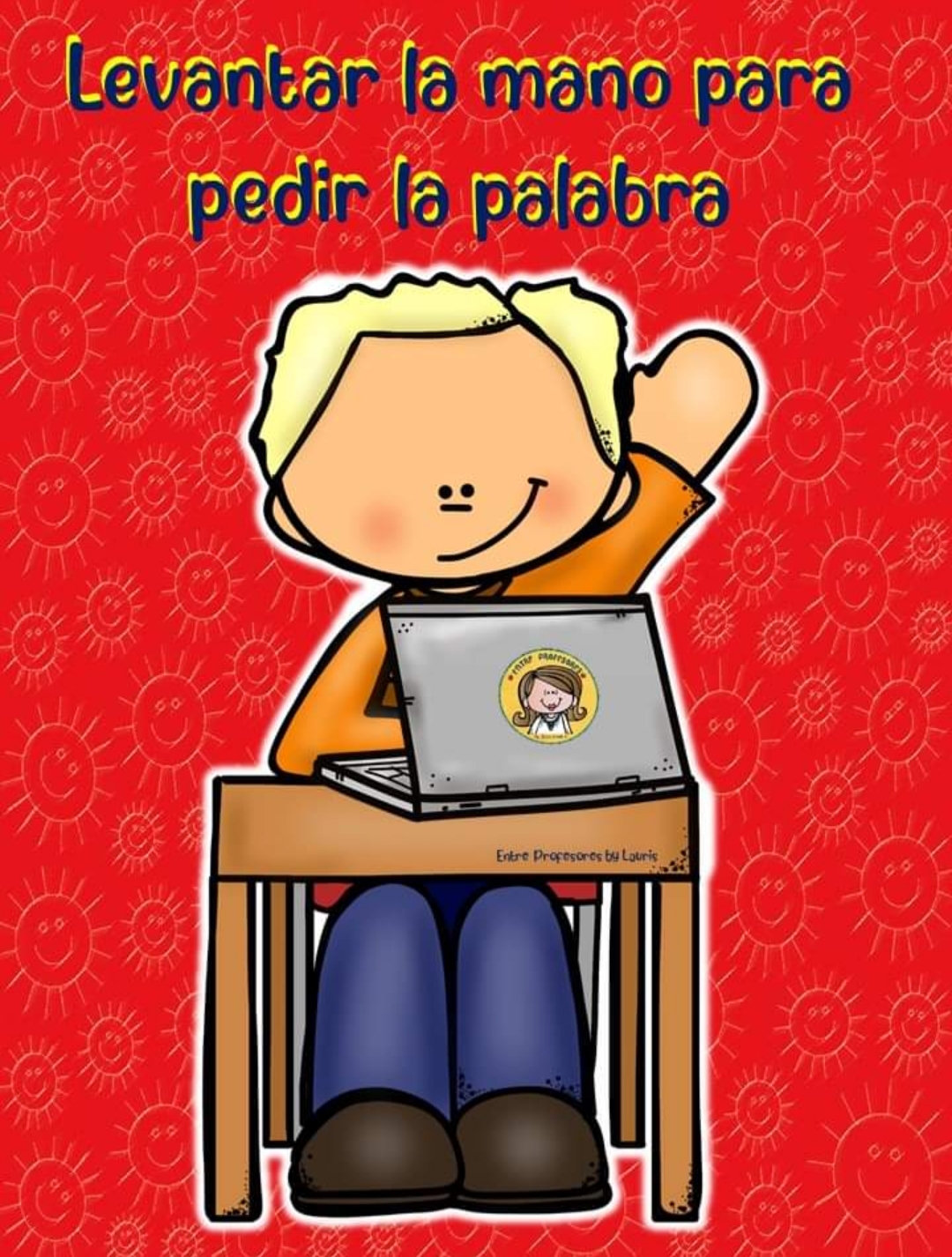 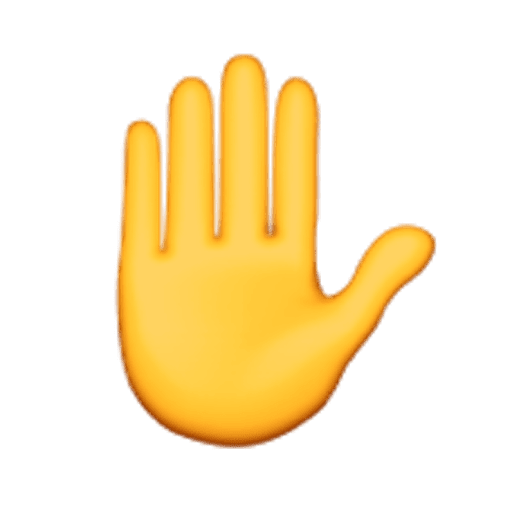 OBJETIVO
Expresar y crear trabajos de arte a partir de la observación del entorno natural: figura humana y paisajes chilenos.
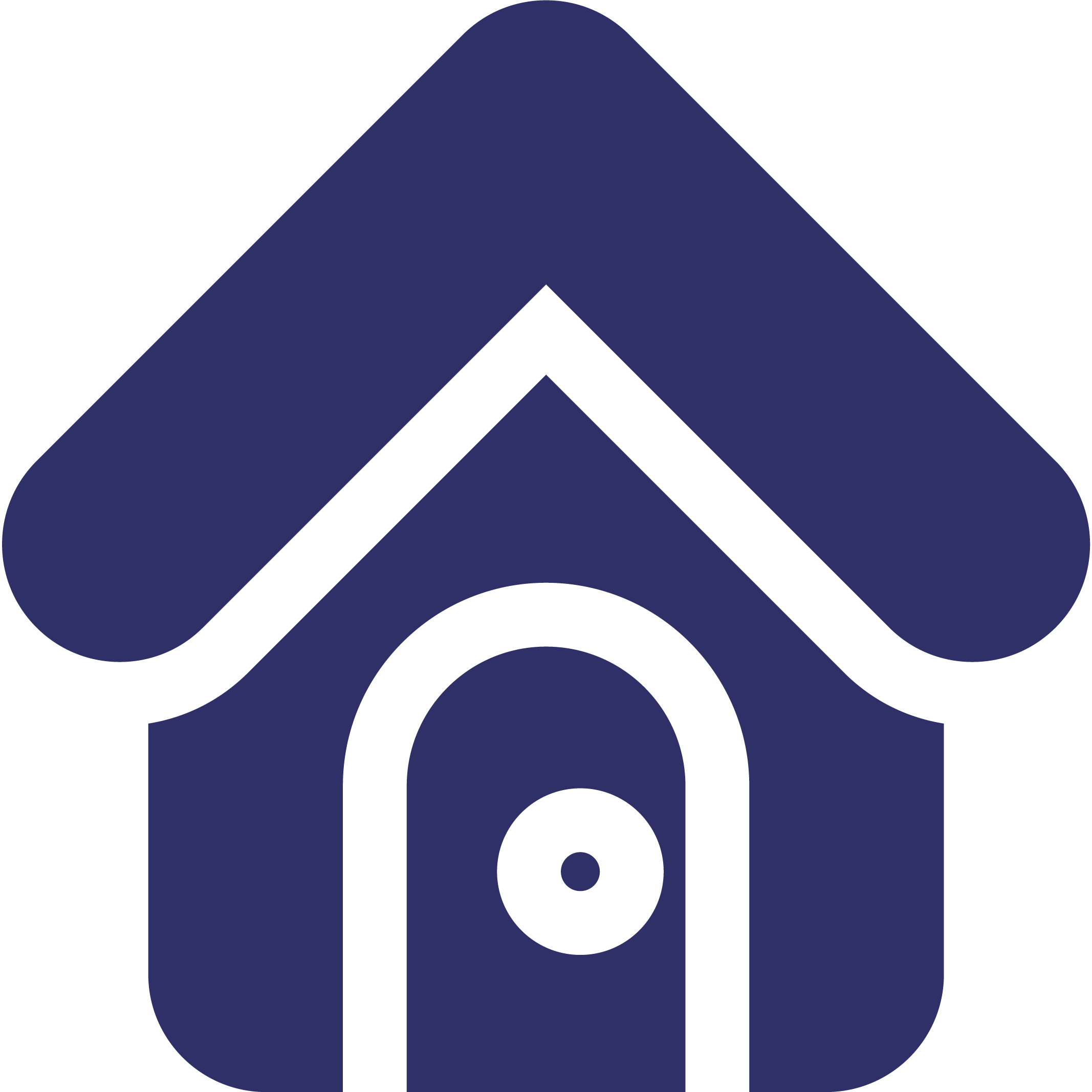 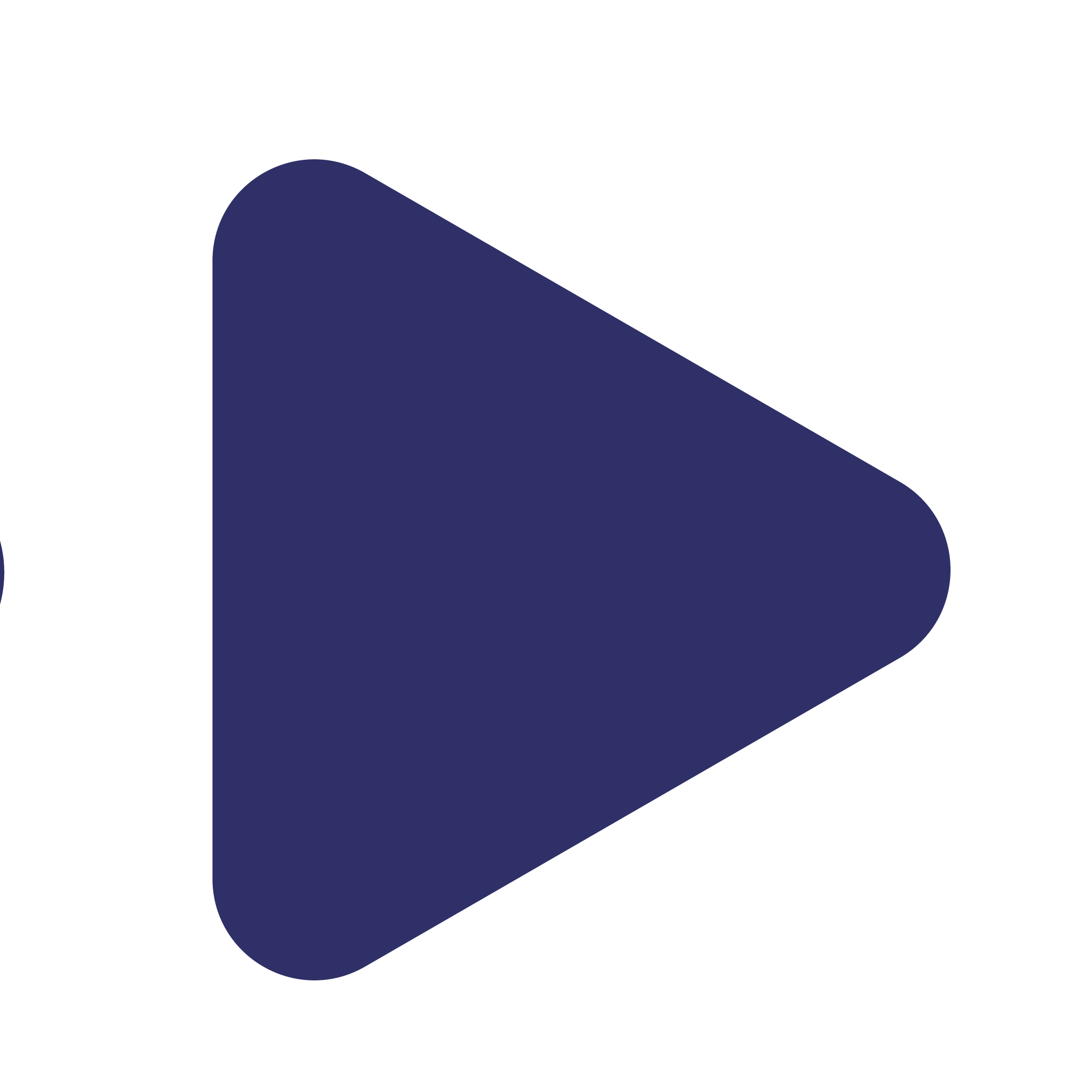 01
MON
TUE
La pintura y la familia
WED
THU
FRI
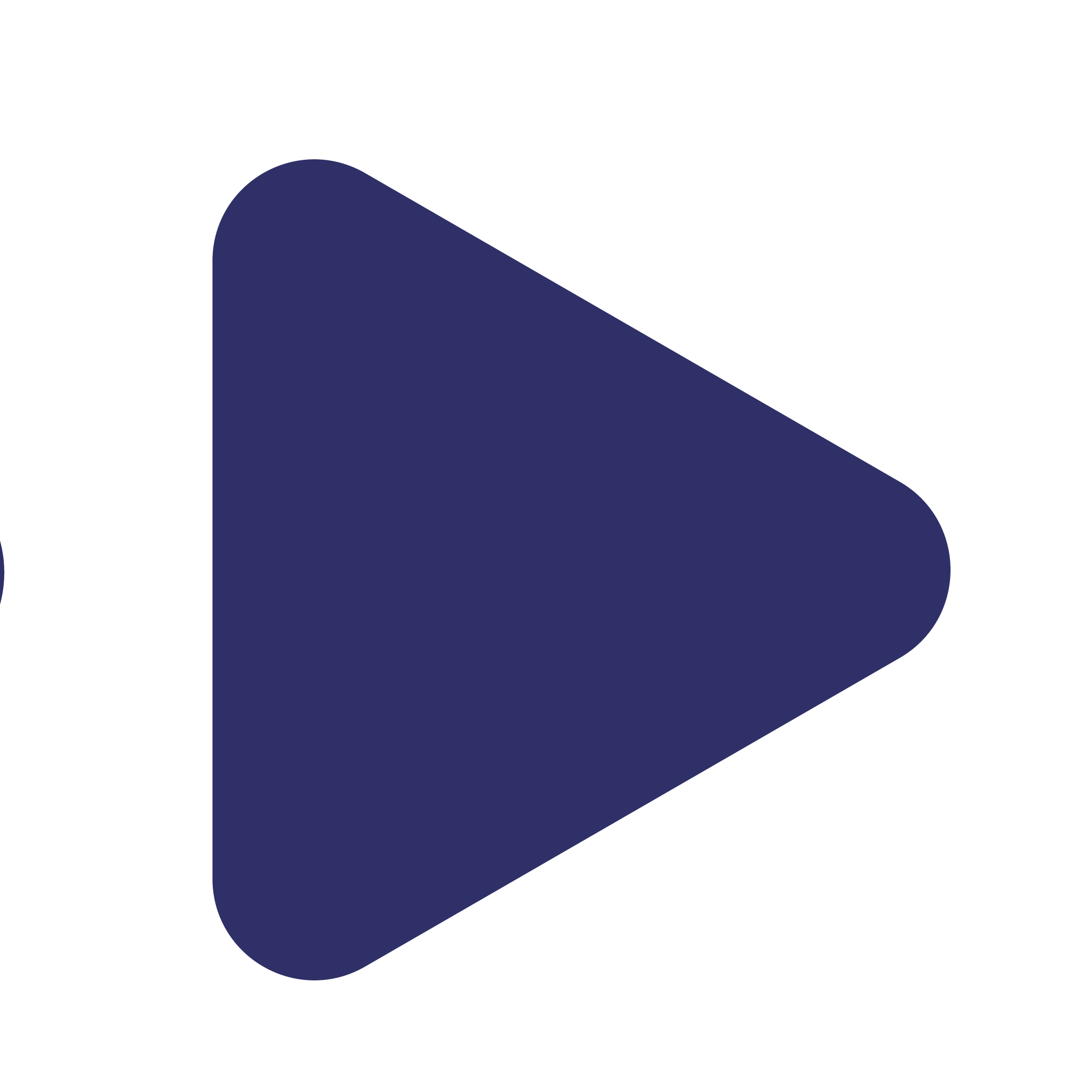 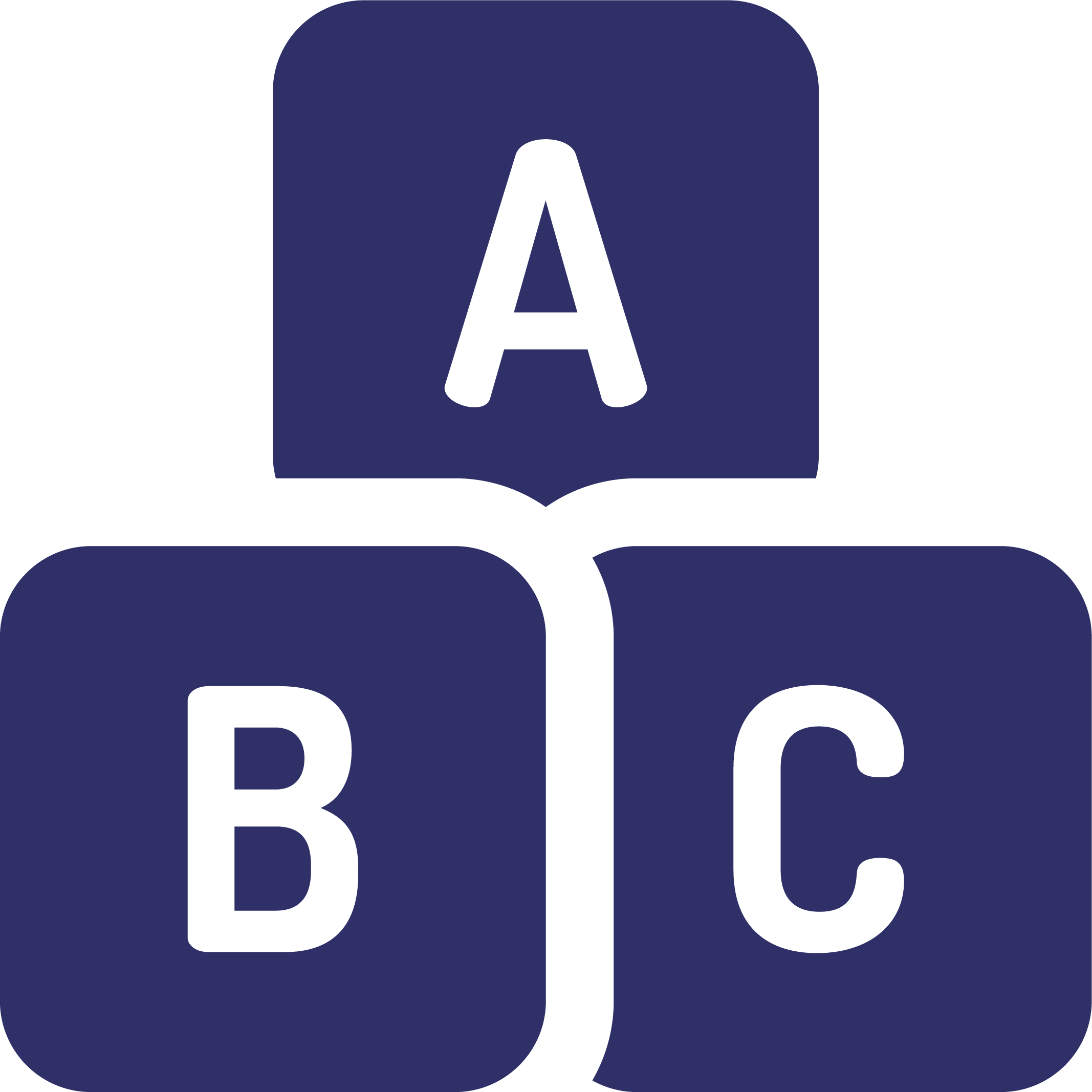 Los retratos familiares
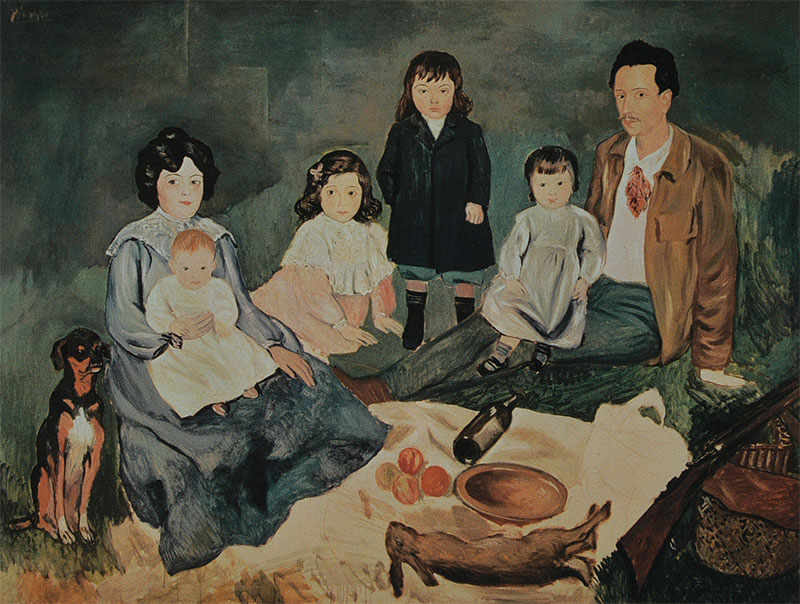 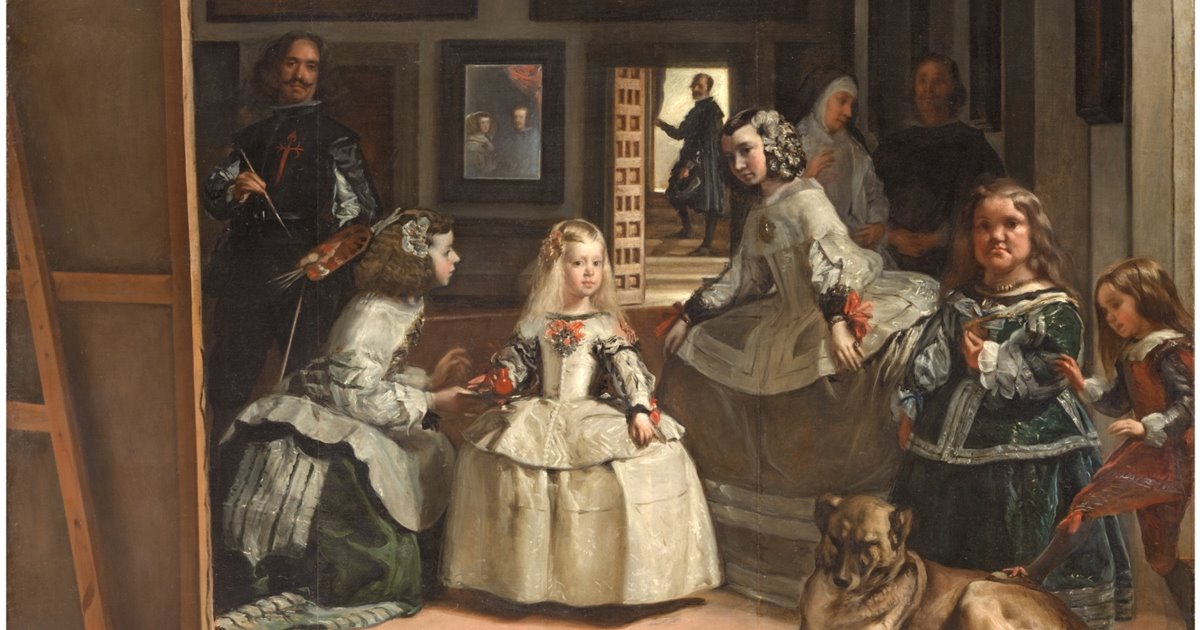 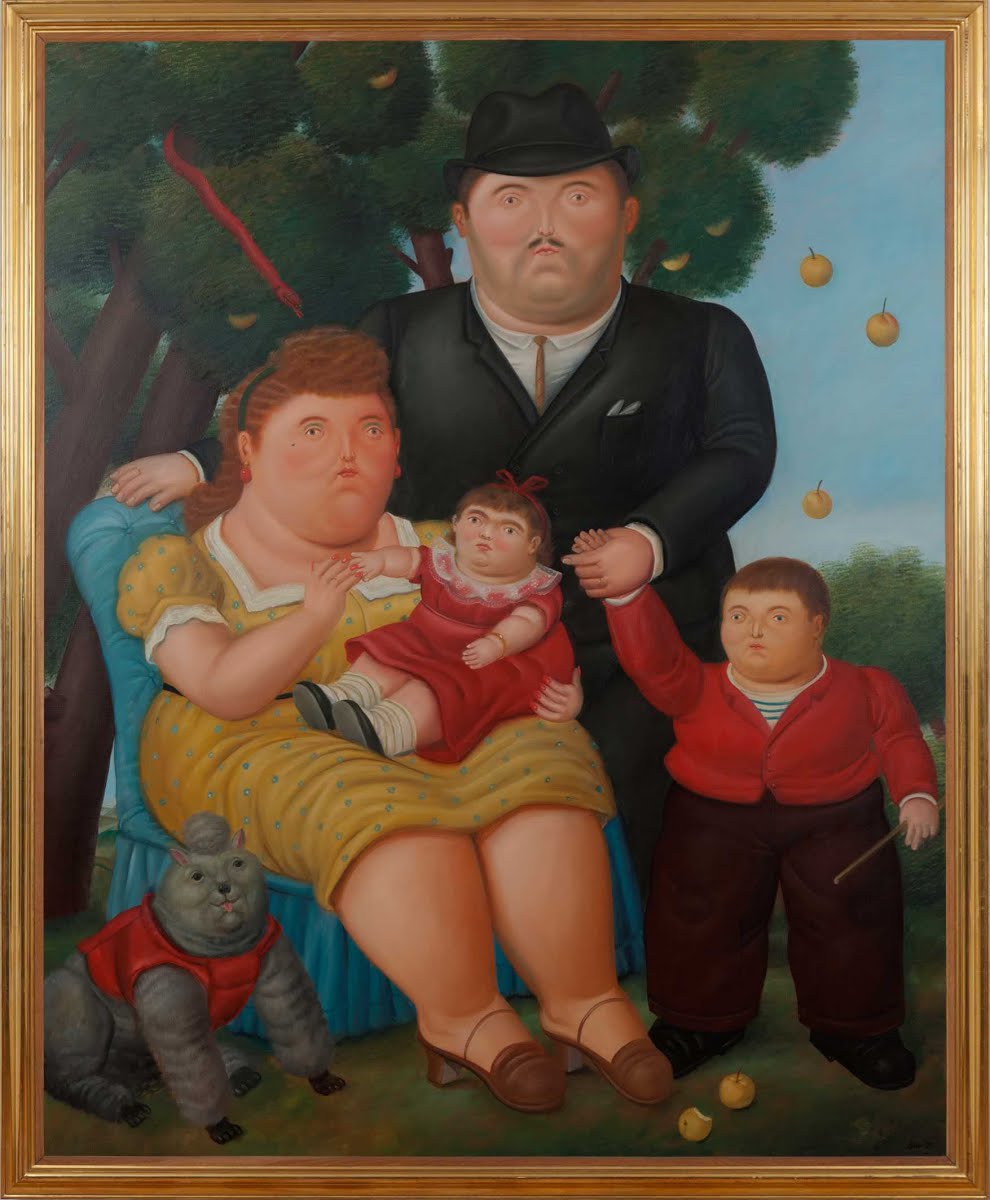 Velásquez
“Felipe IV y su familia”
Pablo Picasso
“La familia Soler”
Fernando Botero
“Una familia”
Organizo mi trabajo
1.- Reúne los materiales: hoja de block, fotografía familiar, lápices pasteles
Trabajamos con la figura humana
2.- Pensamos como realizaremos nuestra pintura.
3.- Observo la fotografía que usaré como modelo, distribuyo el espacio donde trabajaré , hago un boceto de lo que quiero dibujar, fijándome en la forma de las figuras  humanas que dibujaré , una vez esté conforme con  mi boceto, pinto.
Saca una foto y envíala al correo de la profesora
Para finalizar
Materiales próxima clase:
1.- Hoja de block
2.- témpera
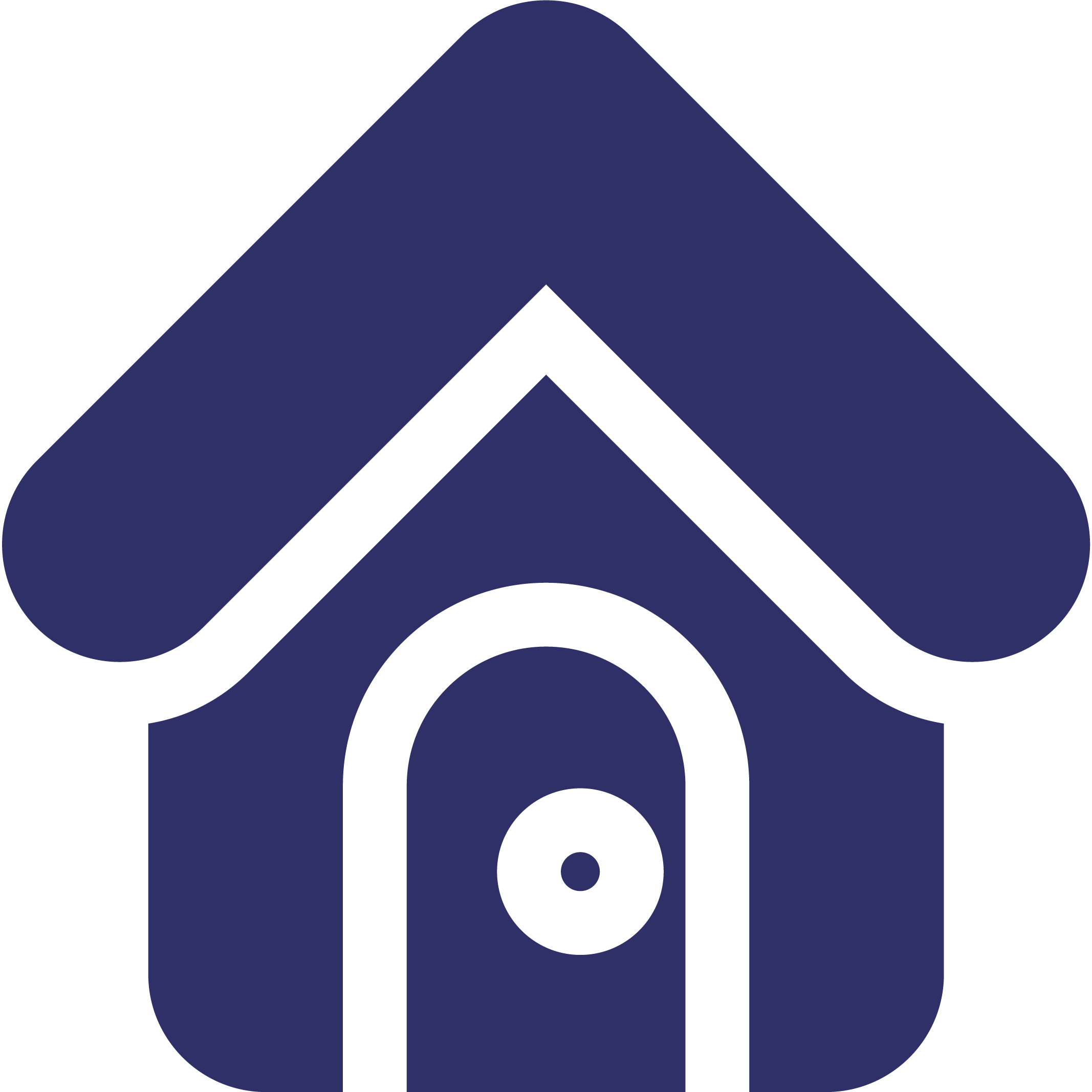 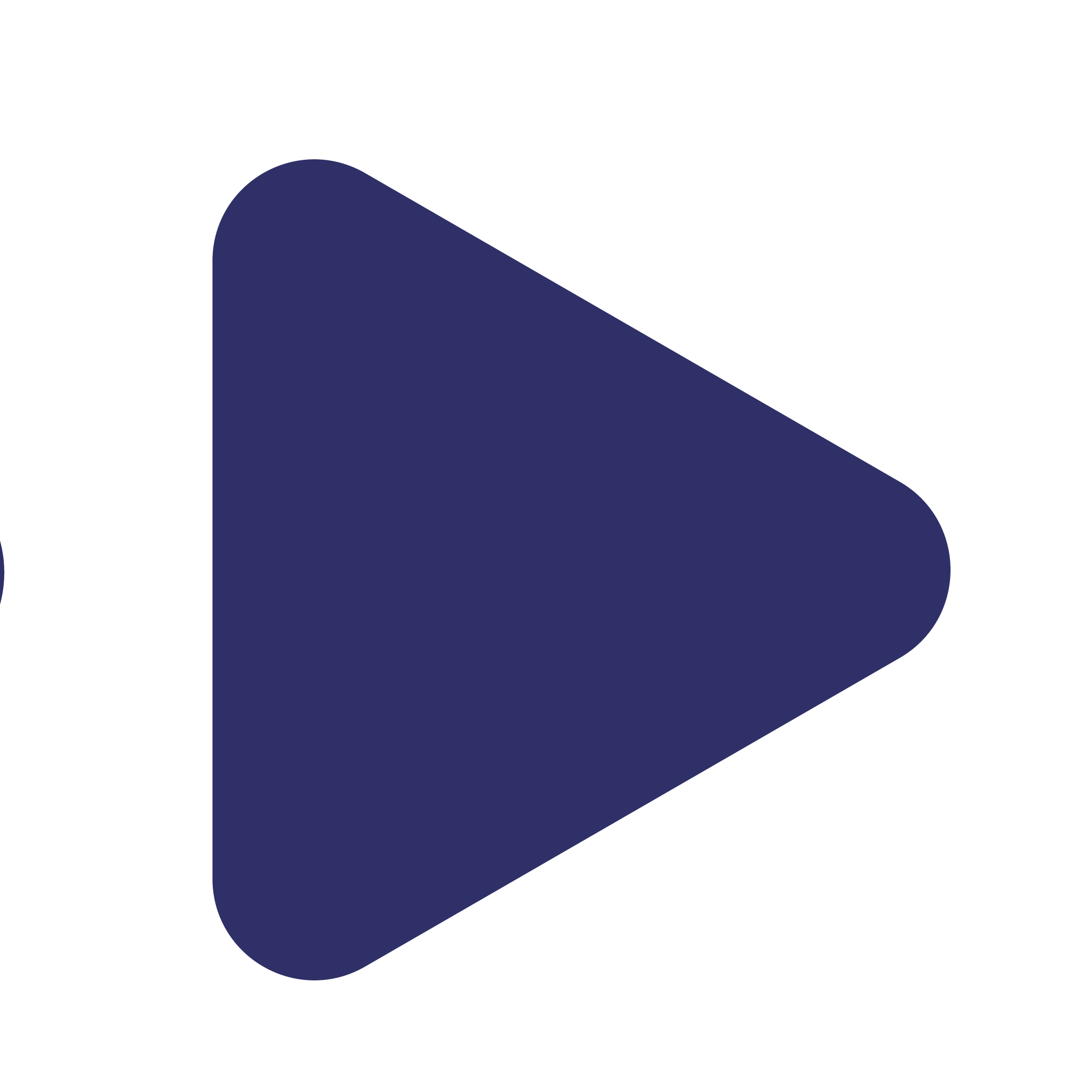 MON
TU TRABAJO ESTUVO GENIAL
TUE
WED
THU
FRI
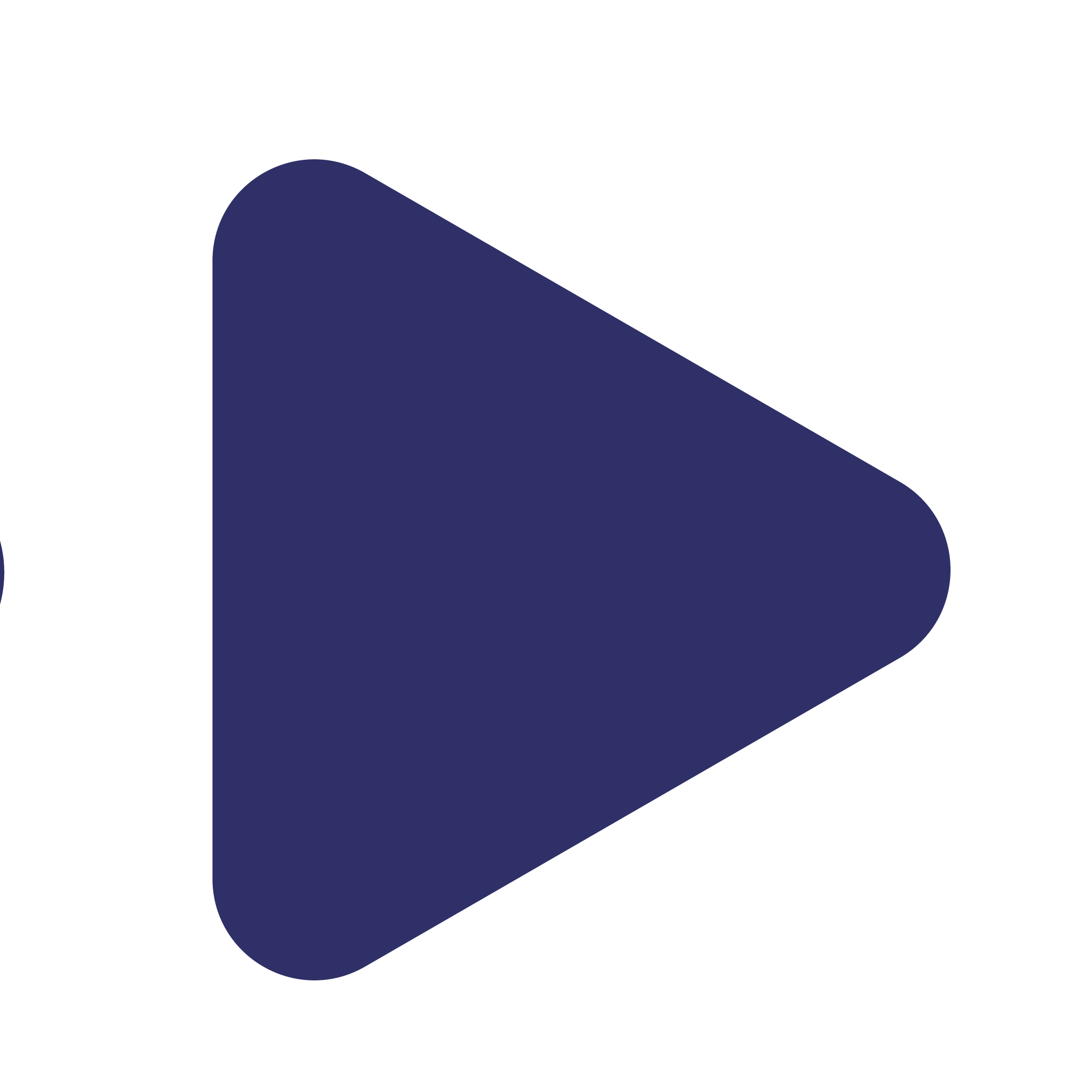 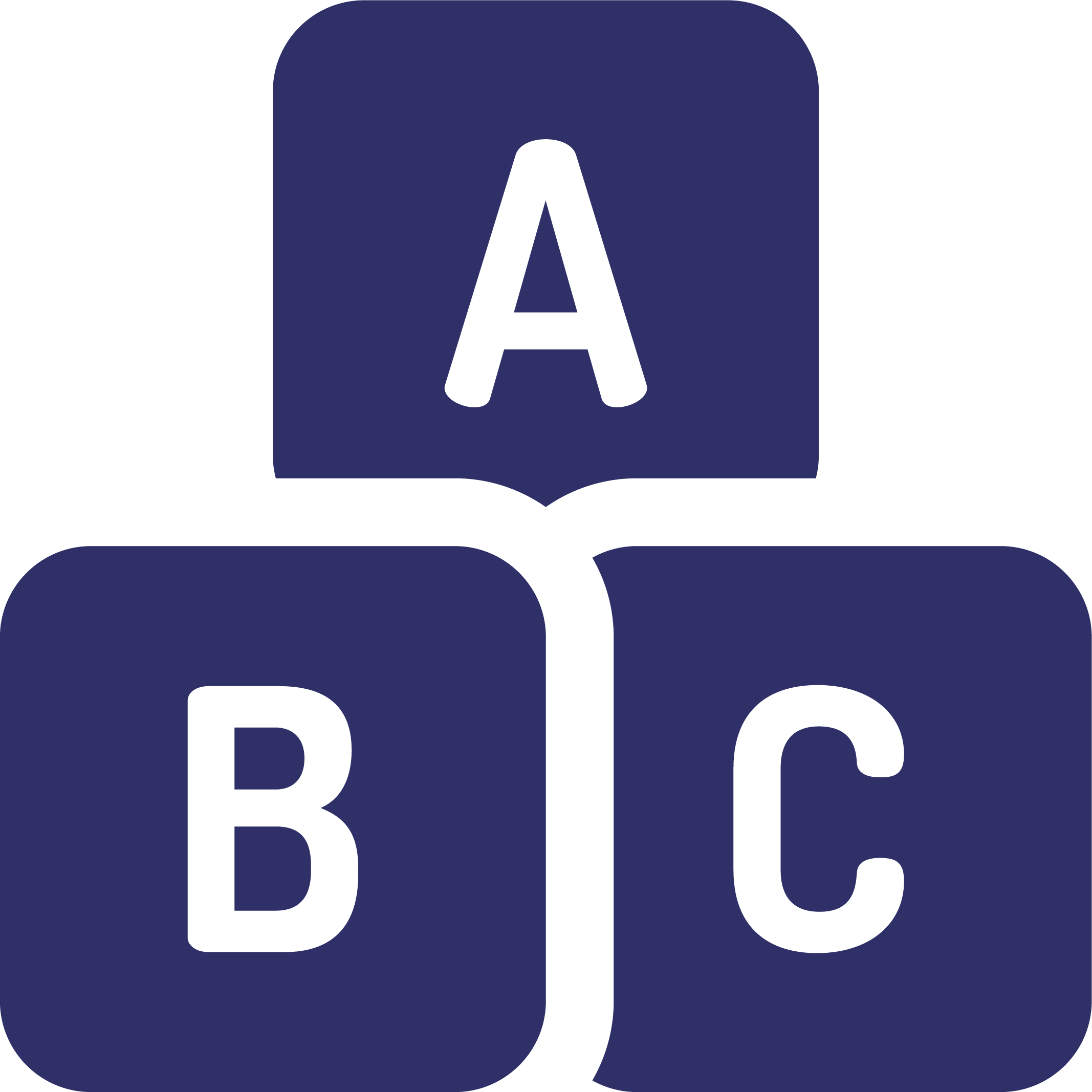 Alternative Resources
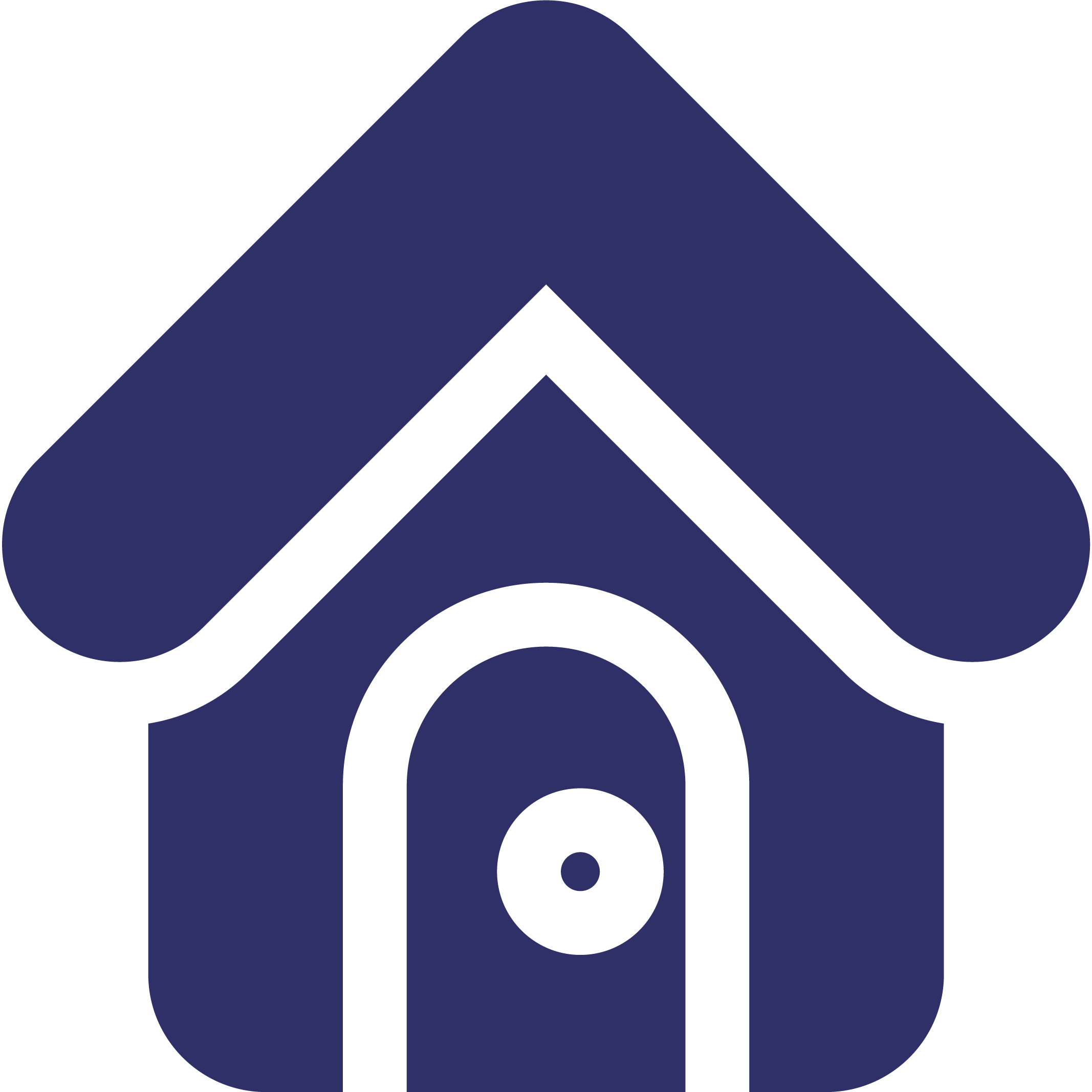 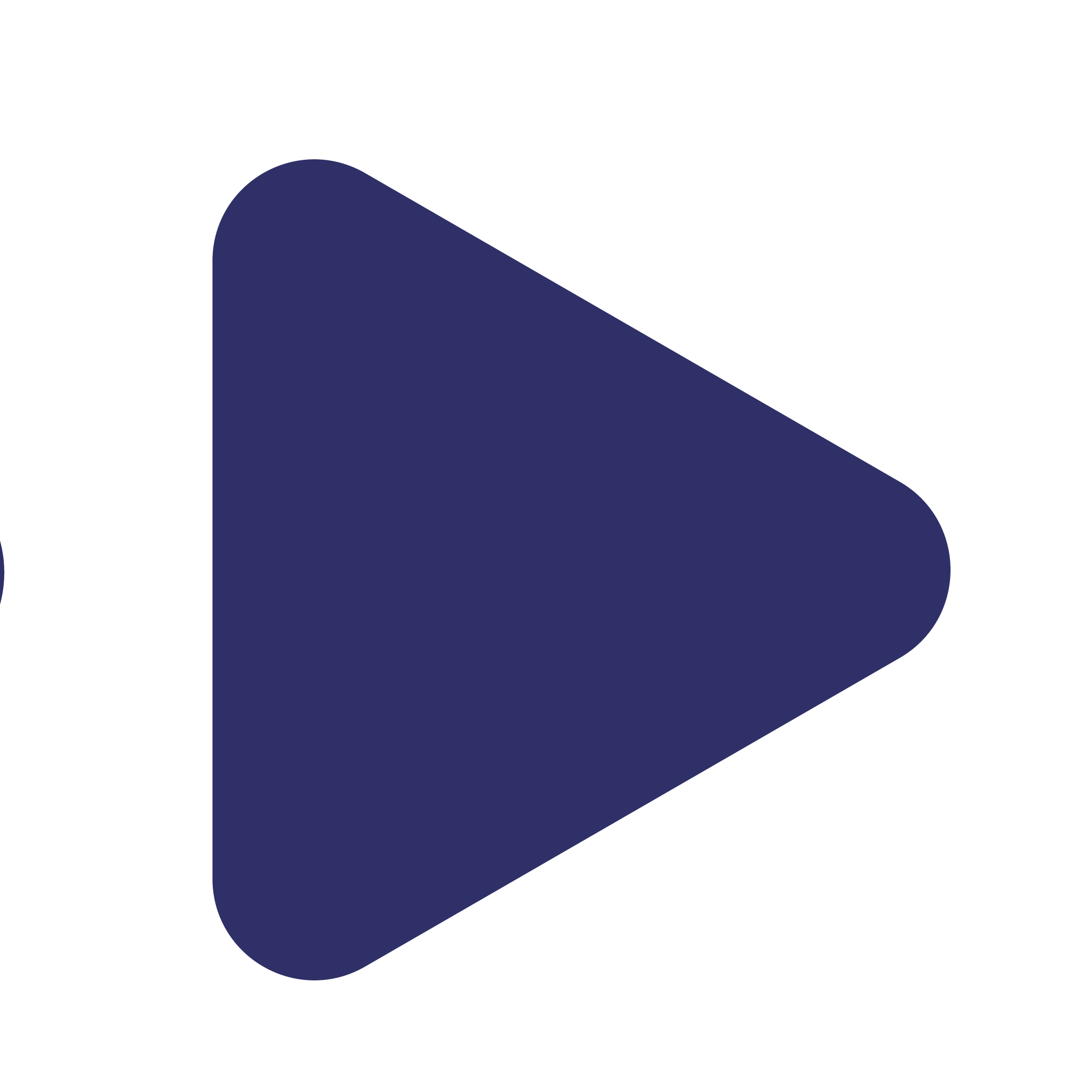 MON
TUE
WED
THU
FRI
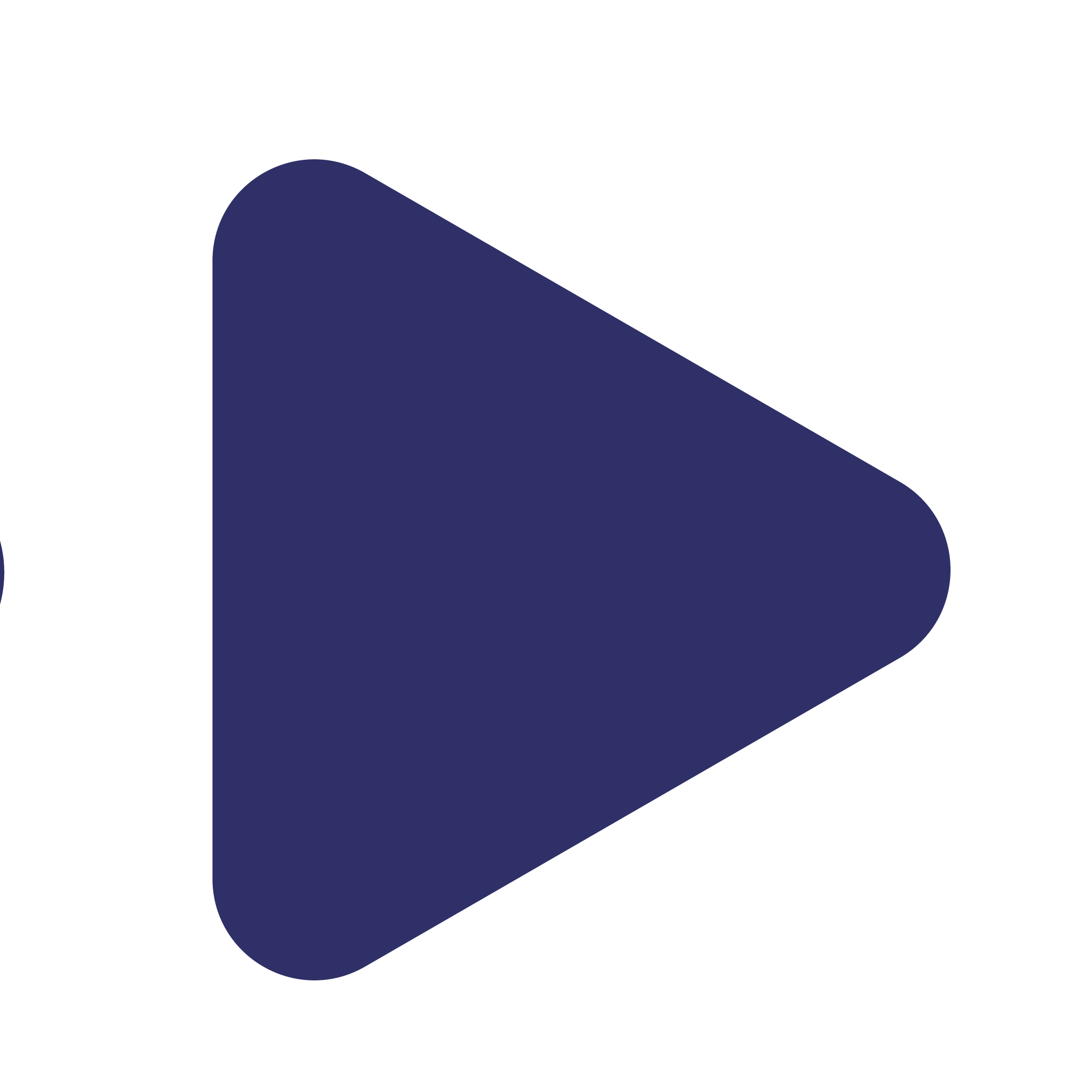 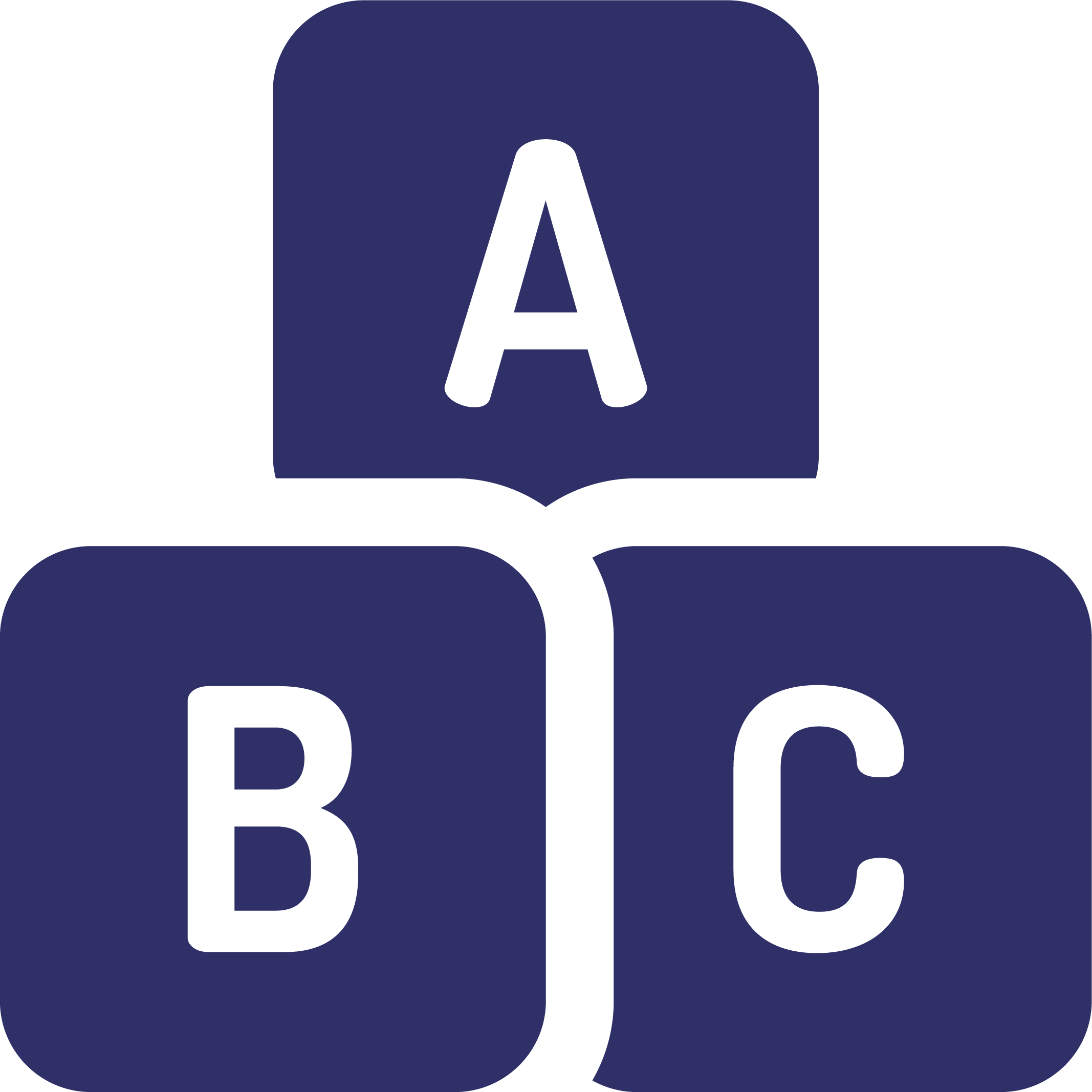